Pearland Halloween festival
By- Xavier, Bradon. Blayne, and Dennis
We will use personal selling by going out of our way to interact with potential customers, so we can make the customers feel more welcomed
personal selling
Our special event is a Halloween festival at pearland highschool
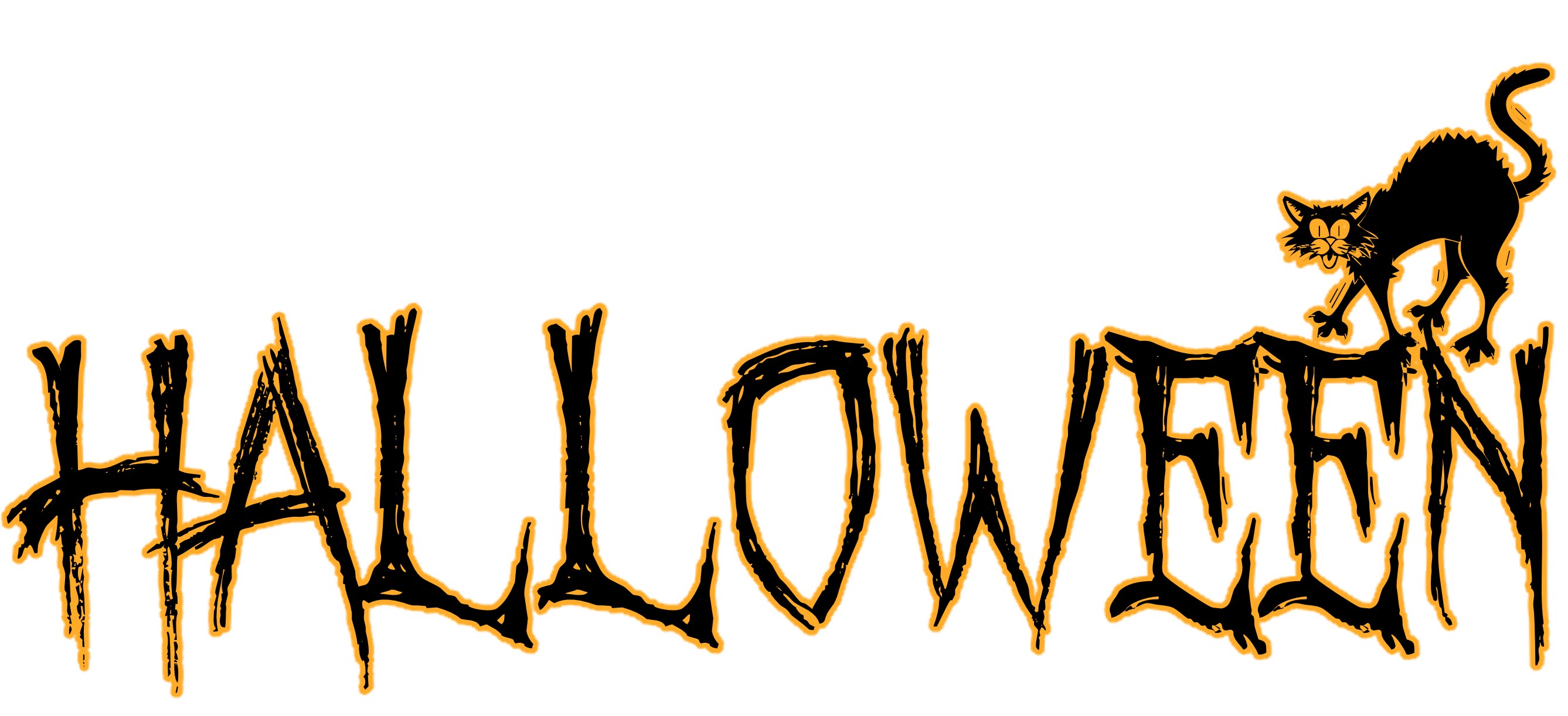 We would use advertising by putting posters on the walls and handing out flyers to students
advertising
For direct marketing we will be going on the announcements a few weeks before the carnival to remind everyone that it is coming up soon.
Direct marketing
Our sales promotion for the carnival would include selling discounted tickets and food coupons to the students the week before the Halloween carnival
Sales promotion
For sales promotion we will get oiler-vision or any local news websites to advertise our carnival 2-3 weeks before the carnival
Public relations